Estate Planning 101
Why estate planning is an essential part of good financial planning overall
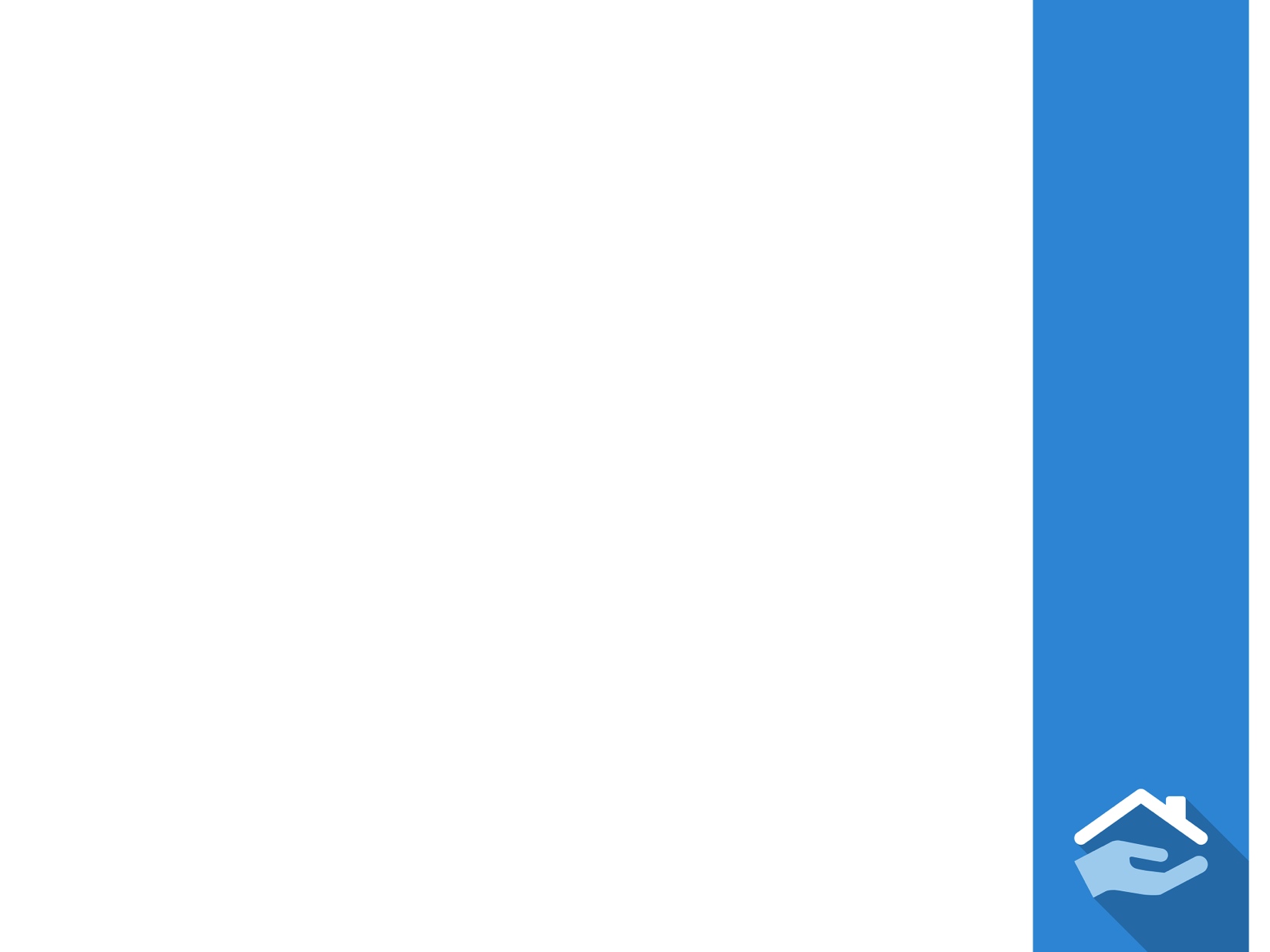 What is Estate Planning?
Where your money goes when you die 
Accumulating, preserving, and ultimately distributing your assets.
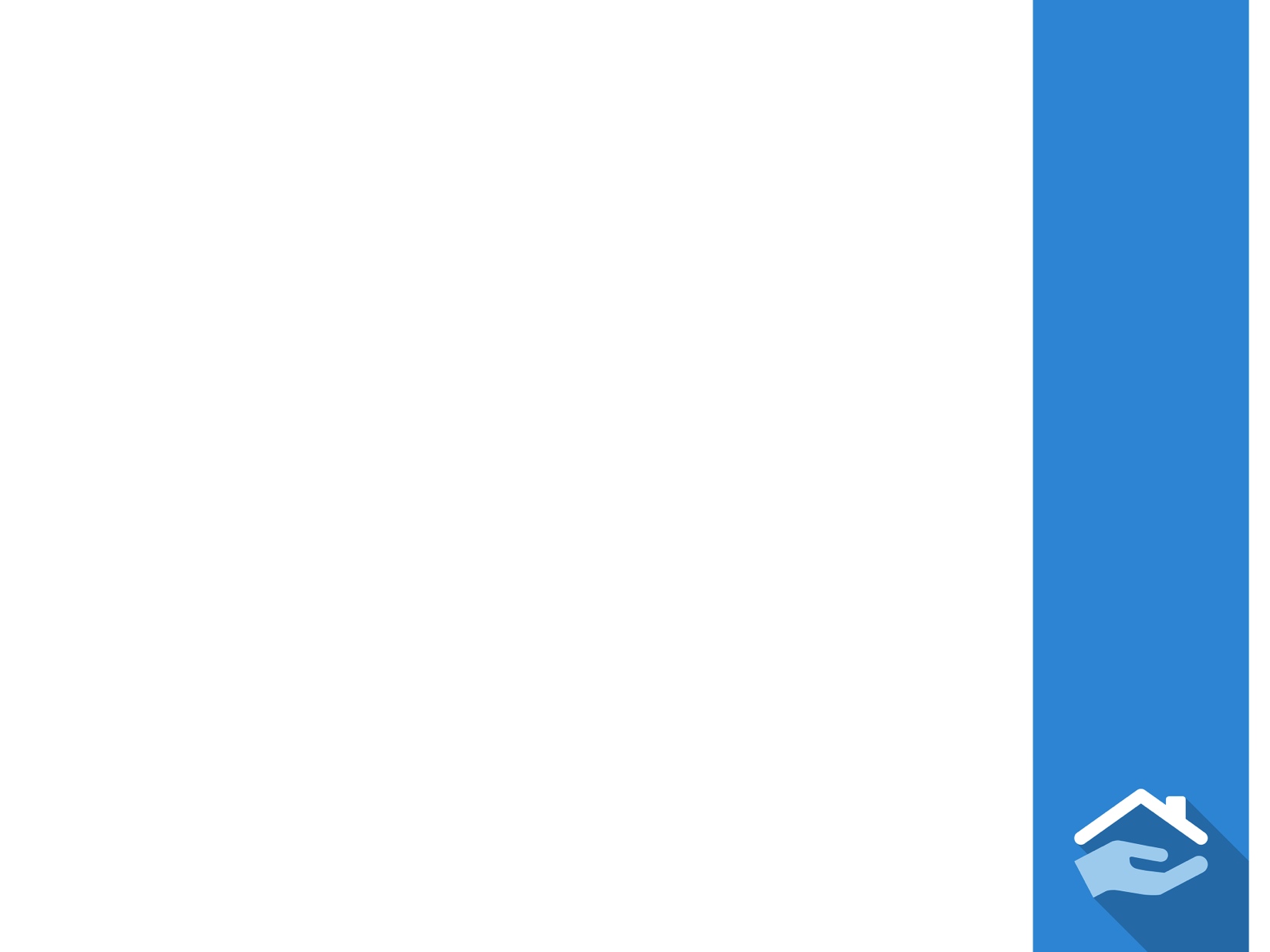 Tangible Reasons for Good Estate Planning
Avoid unnecessary legal costs
Avoid additional or unnecessary tax loss 
Possible protection against Medicaid spend-down
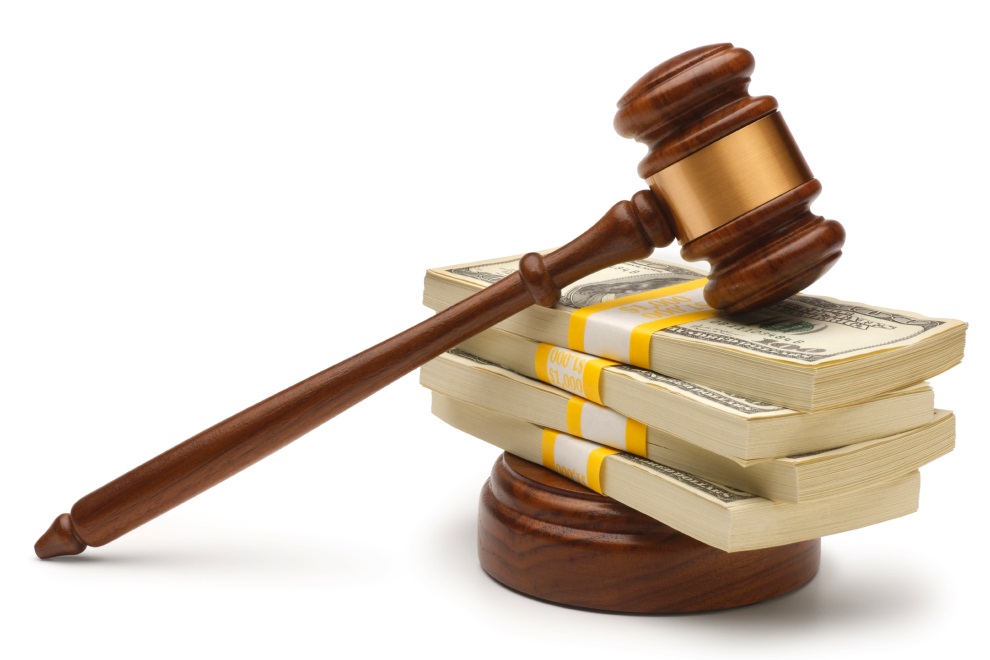 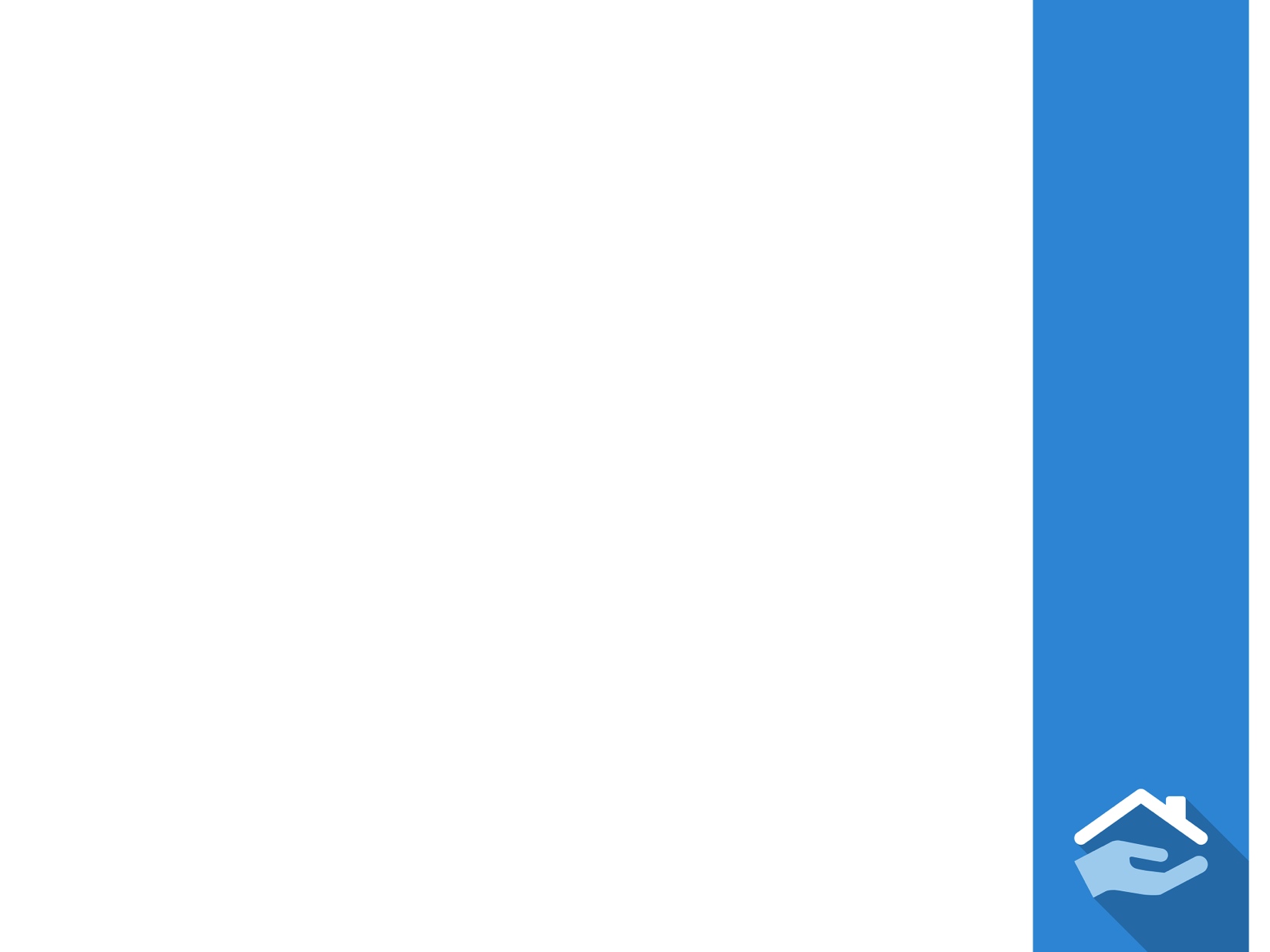 2022 Estate Tax Exemption
Source: https://www.kiplinger.com/taxes/601639/estate-tax-exemption-2022
The REAL Reasons for Good Estate Planning
Relieve loved ones from making tough emotional decisions
Avoid or at least reduce family tensions and potential in-fighting
Avoid additional emotional trauma
Allow loved ones to transition through their loss more easily
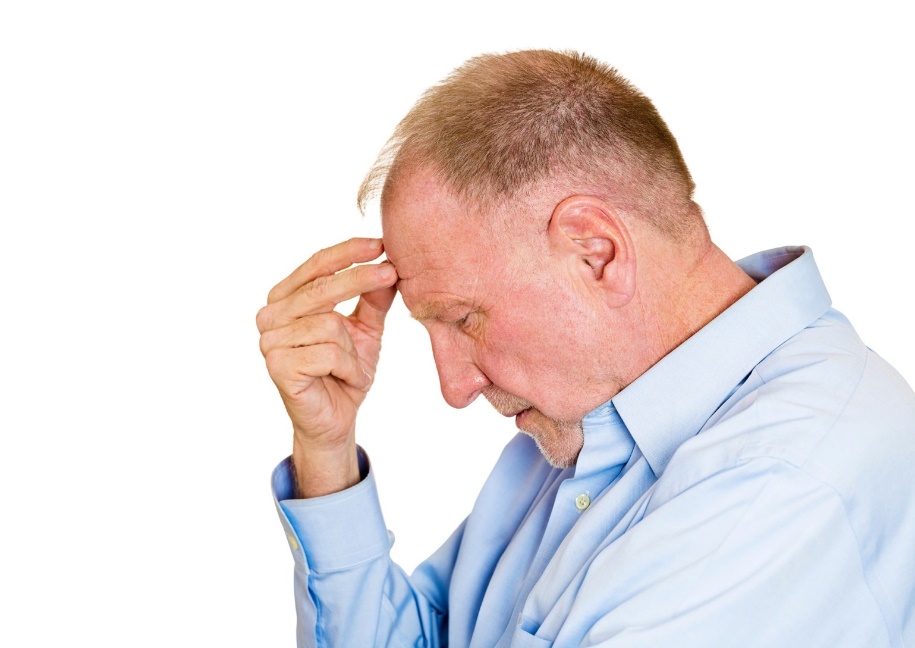 Components of a Good Estate Plan
Clear disposition of assets – spells out who gets what
Named beneficiaries* – Primary and Secondary
Avoids probate court
Transfer on Death (T.O.D.)
*Not the same as putting an asset in a child’s name (risky)
Per Capita vs. Per Stirpes
Per Capita – Meaning “by total head count” or “by total number of individuals.” In a “per capita” inheritance, should both parents and one beneficiary child die, the IRA would be divided equally among the remaining beneficiary children. 
 Per Stirpes – Meaning “by representation” or “by class.” In a “per stirpes” inheritance, should both parents and one beneficiary child die, the percentage of the IRA that would have gone to the deceased child now goes to his or her beneficiaries.
Probate Court
Purpose – To decide the legitimacy of a will
Process – Assets are made public, claims are filed, judge decides
Used when – No will exists or will is contested (i.e. disposition of assets is unclear)
Reasons to avoid – Expensive, often lengthy
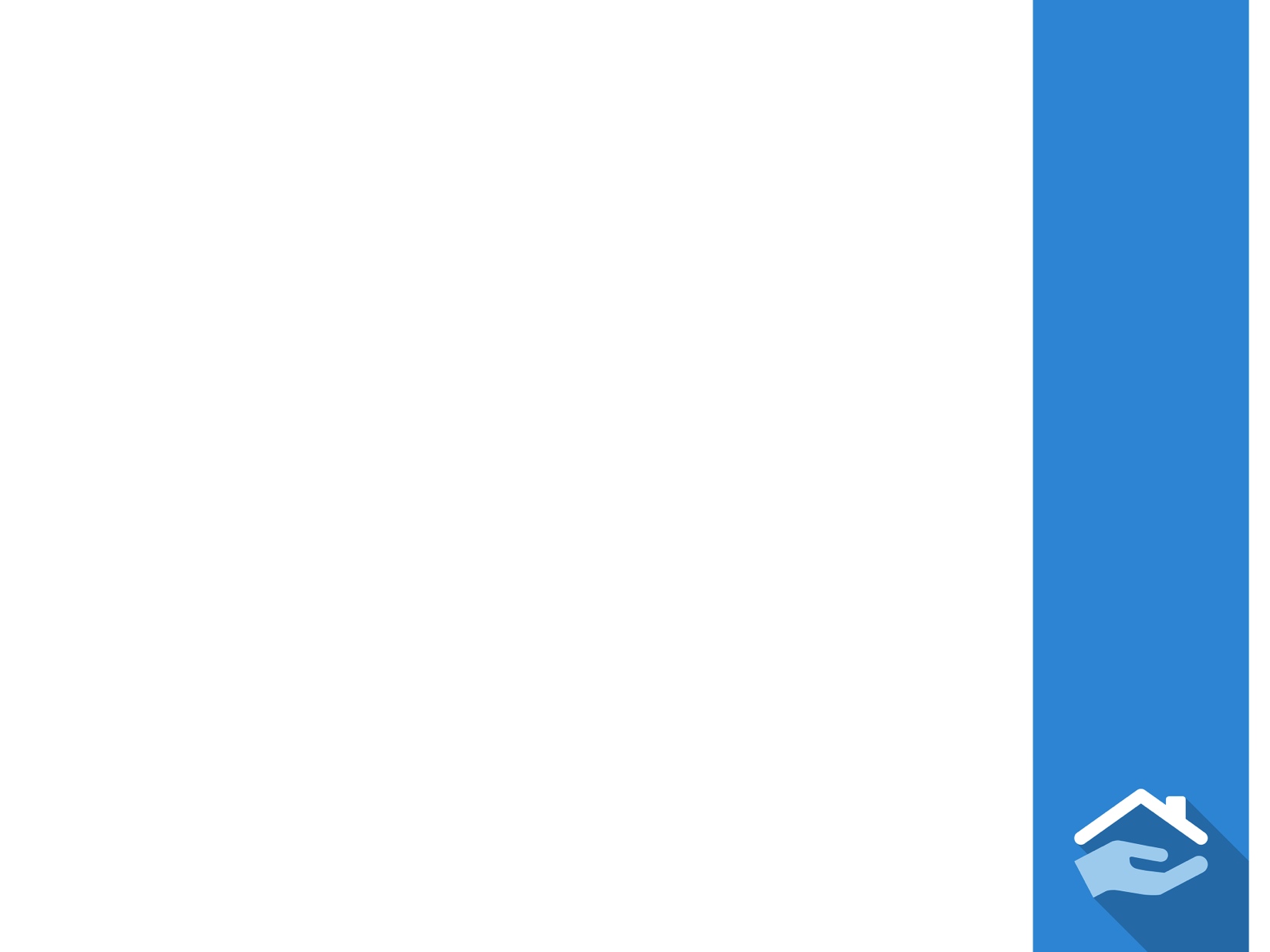 Living Trusts: Revocable
*Not everyone needs a living trust!
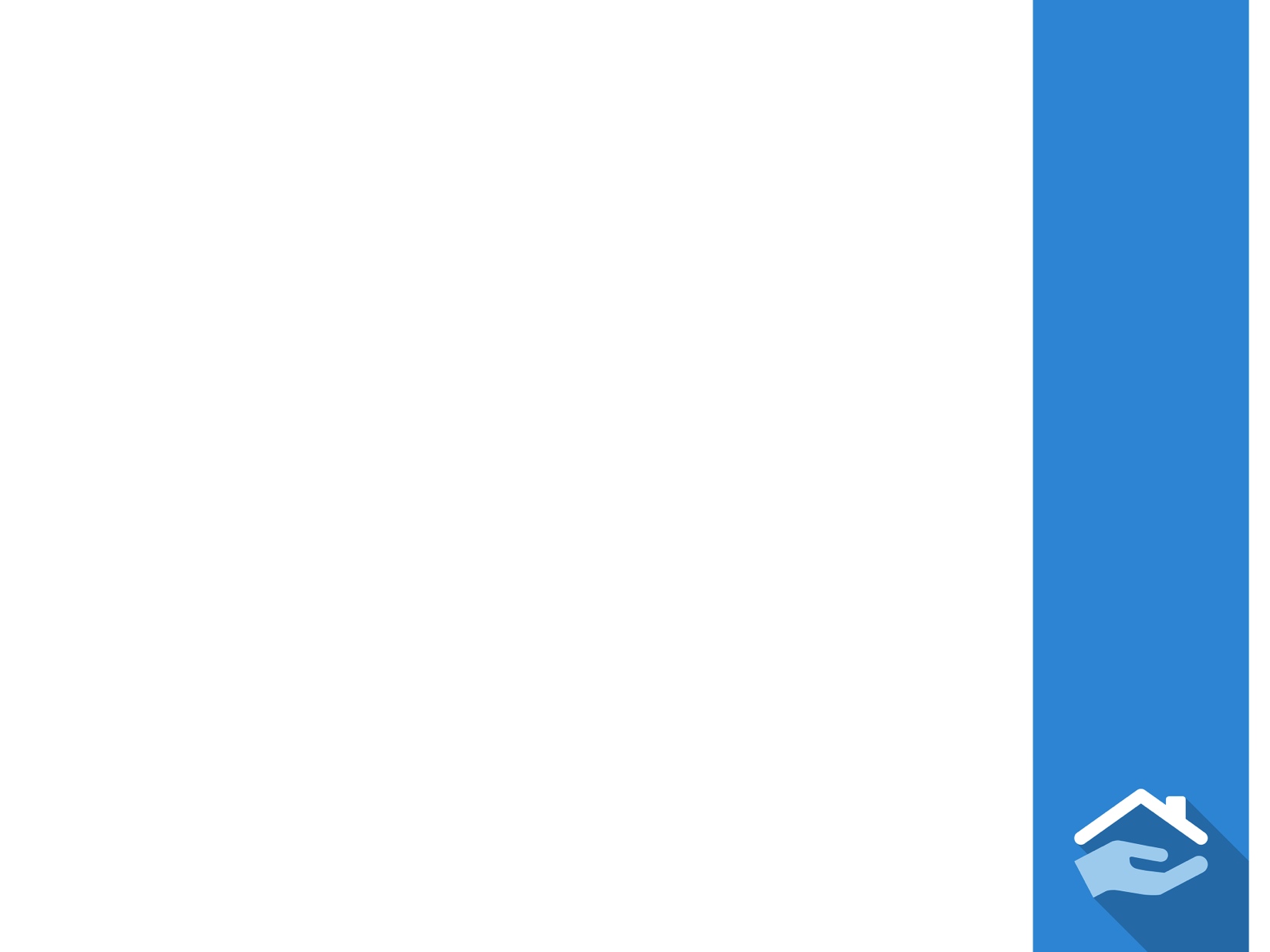 Living Trusts: Irrevocable
For cases when there may be advantages in not having access to an asset 
Examples:
To stay under the estate tax thresholds
To protect asset from Medicaid spend-down (5-year look back)
Drawback: It’s a firm decision
SPECIAL NEEDS TRUST
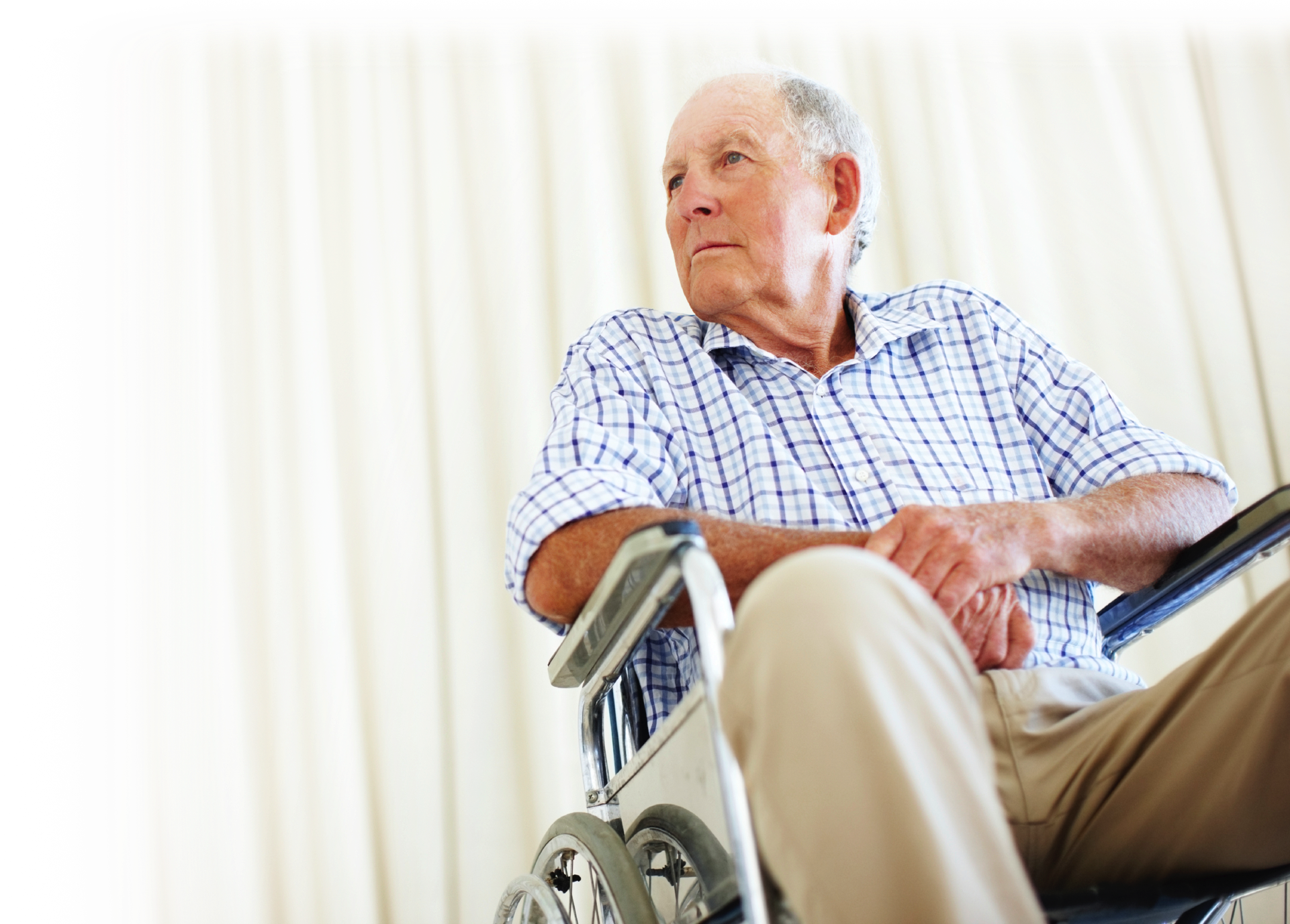 To protect from loss of government benefits
Purpose – So a beneficiary on government assistance won’t lose it when he inherits your assets
Process – A trustee is appointed to disburse assets based on certain needs
DURABLE POWER OF ATTORNEY
The better alternative to putting assets in a child’s name
Purpose – To appoint someone to make financial decisions on your behalf should you become incapacitated
Most common – “Springing” power of attorney becomes valid with doctor’s signature
ADVANCE DIRECTIVE FOR HEALTHCARE / LIVING WILL
Appoints someone to make decisions in accordance with your wishes under various circumstances of life support
Allows you to select the person best emotionally suited 
Avoids undue emotional trauma (Terri Schiavo’s story, Maria’s story…)
Basics of a good Estate Plan
Will with primary and secondary beneficiaries
Living trust (revocable or irrevocable)
Durable power of attorney
Advance healthcare directive 
Professionally compiled (too important to do it yourself)
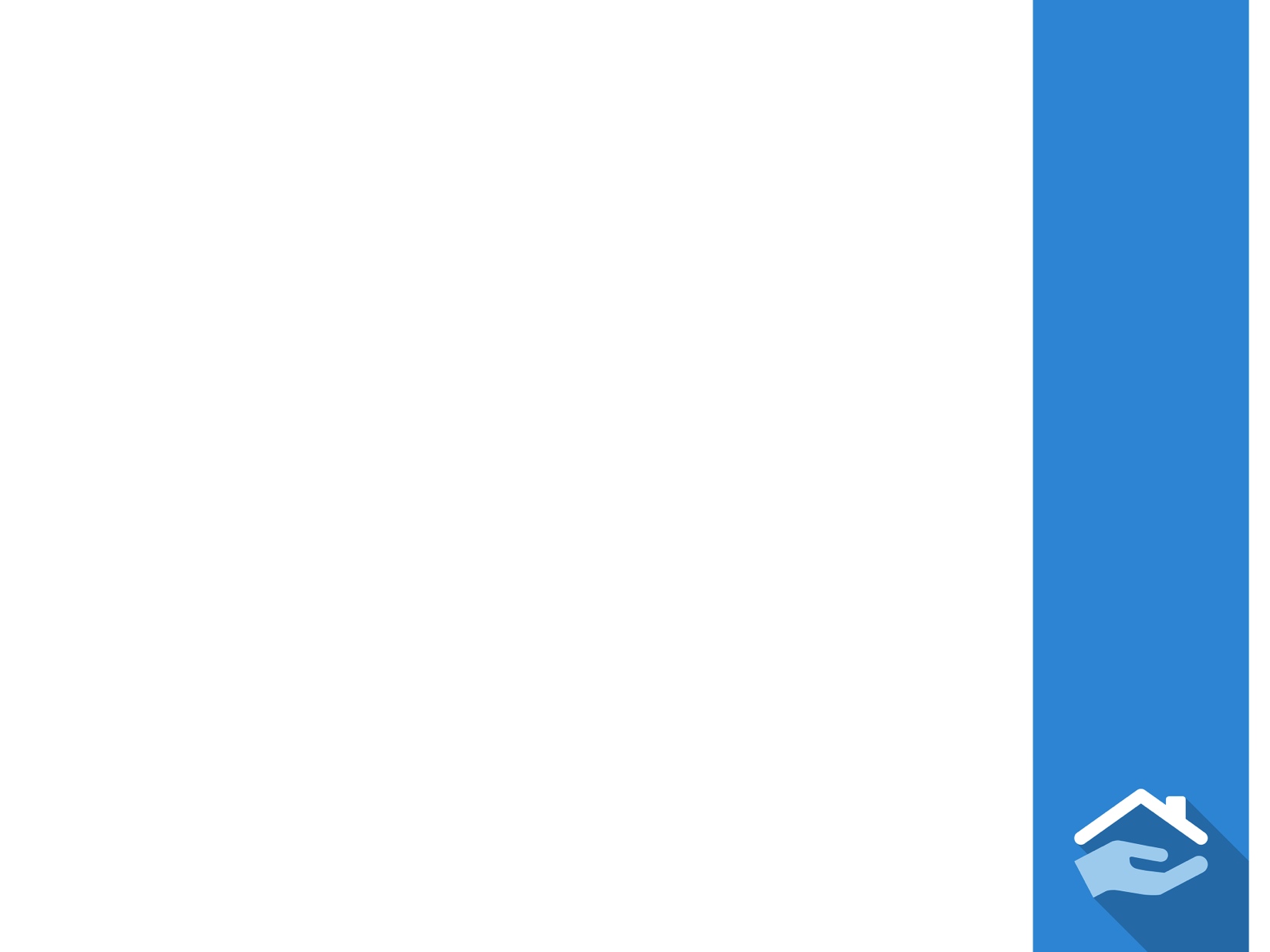 COMPLIMENTARY 1 HOUR CONSULTATION
Includes:
Complete financial review
Referral to experienced, qualified local estate planning attorney
Preliminary work that may save you $$$ on estate planning!
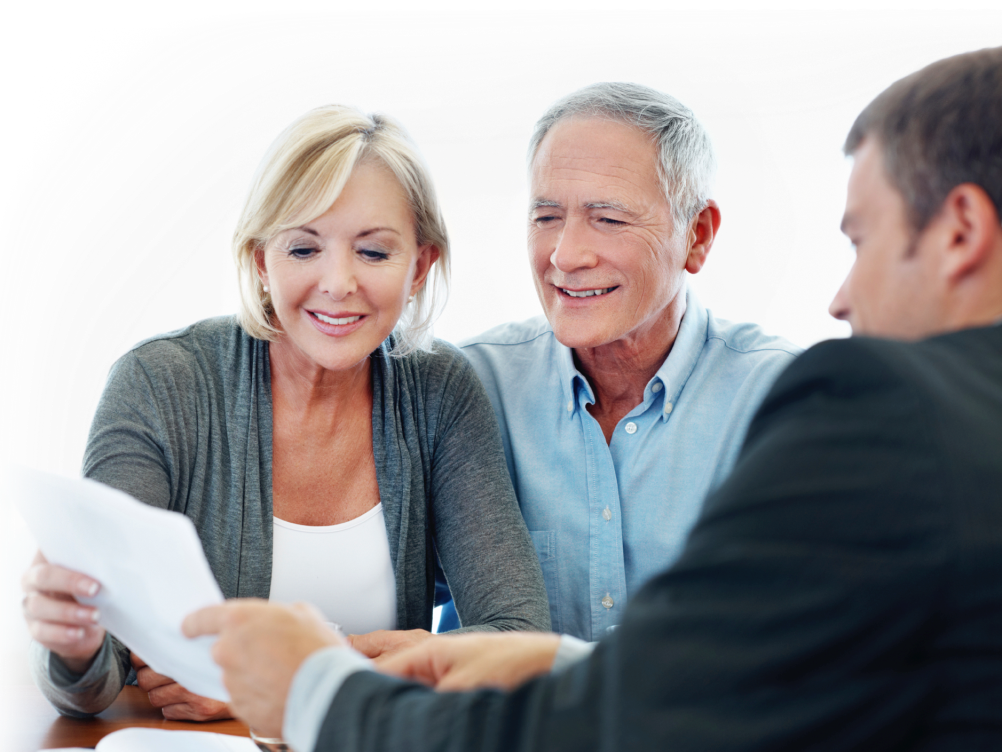 Upcoming Financial Workshop Topics
All FREE: Bring a friend! 
Income Planning
Social Security
Required Minimum Distributions (RMDs)
IRAs
Thank You!
ADD DISCLAIMER Information presented is for educational purposes only. Moreover, no observer should assume that any discussions or information presented serves as the receipt of, or a substitute for, personalized advice from Sound Income Strategies or from any other investment professional and is not intended as an offer of solicitation for the sale or purchase of any specific securities, investments, or investment strategies.  Sound Income Strategies is not a law firm or accounting firm, and no portion of this radio presentation should be interpreted as legal, accounting or tax advice.  Information expressed does not take into account your specific situation or objectives, and is not intended as recommendations appropriate for any individual. Listeners are encouraged to seek advice from a qualified tax, legal, or investment adviser to determine whether any information presented may be suitable for their specific situation.